Итоговое  интегрированное занятие в старшей группе №9
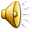 «Путешествие в сказку»

                             

                                   26 ноября 2015 год
                             Подготовила : Галиева Л.Р.
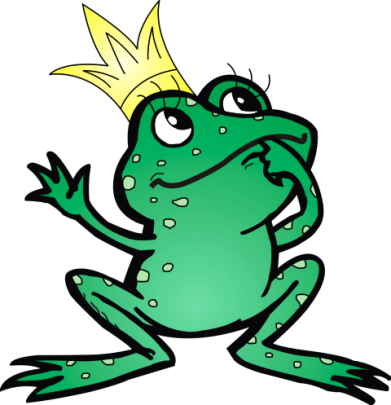 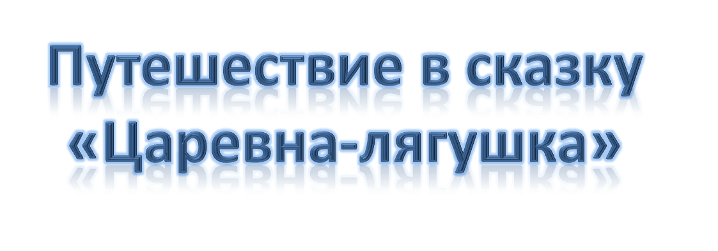 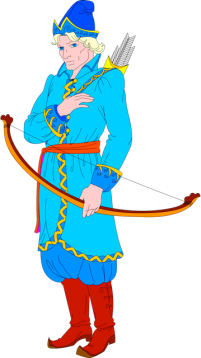 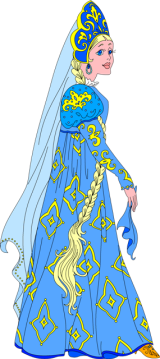 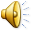 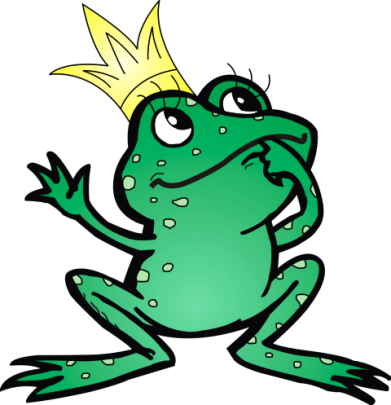 В некотором царстве, в некотором государстве жил-был царь. И был у него сын Иван-царевич. Однажды, когда Иван стал взрослым, царь сказал сыну: 
- Сынок, пора тебе жениться. 
- Возьми-ка ты….
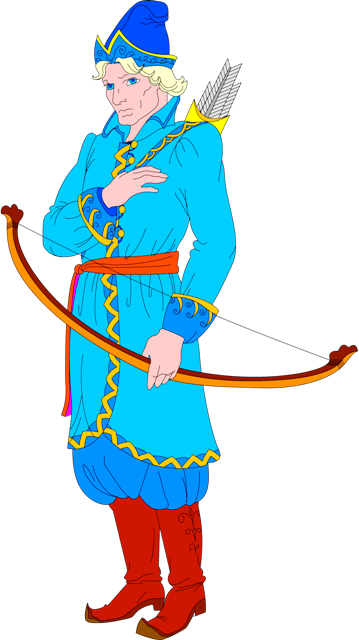 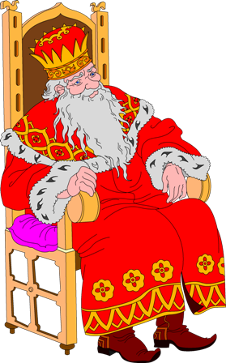 А что должен взять Иван-царевич,  это мы узнаем, если расставим цифры по порядку.
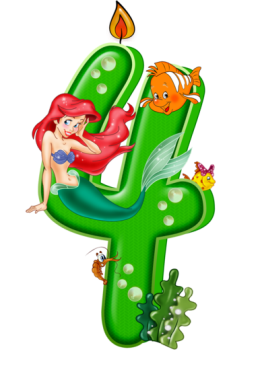 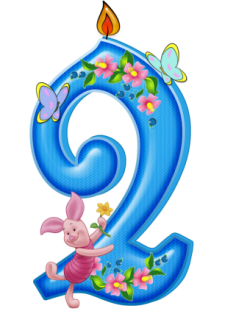 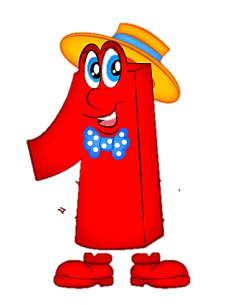 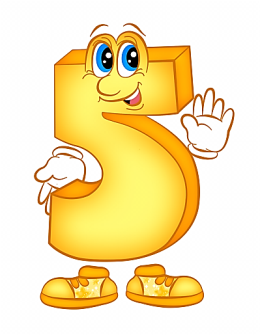 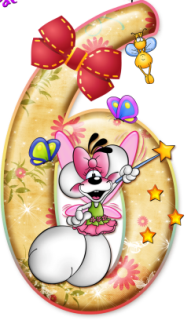 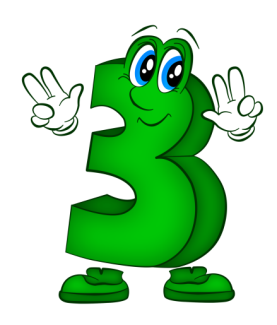 Цифры перевернуть получается слово  …..
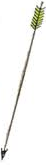 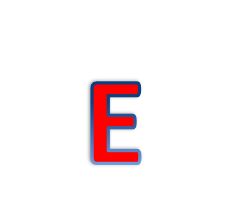 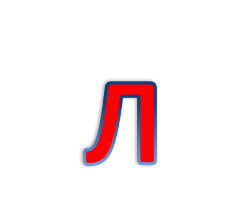 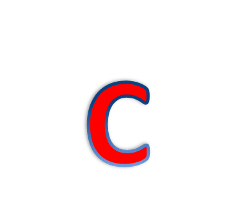 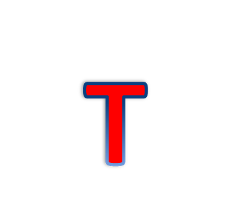 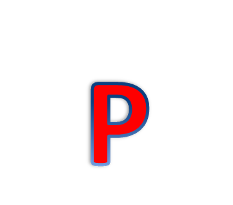 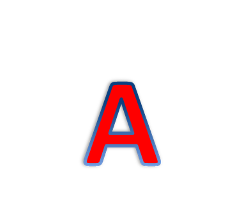 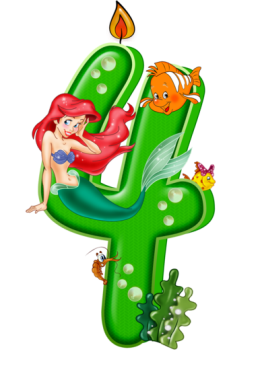 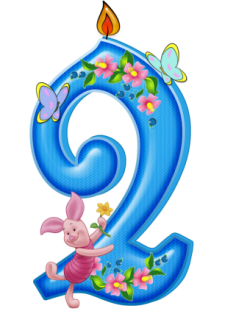 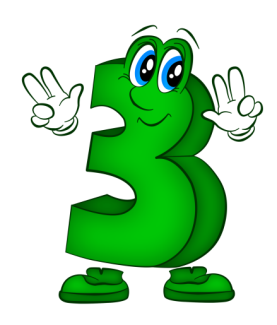 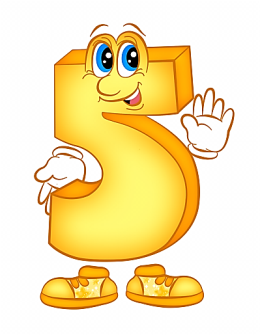 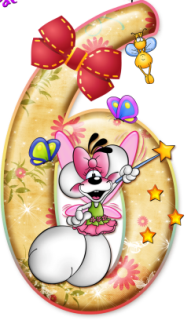 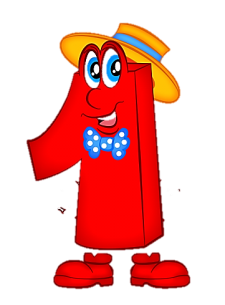 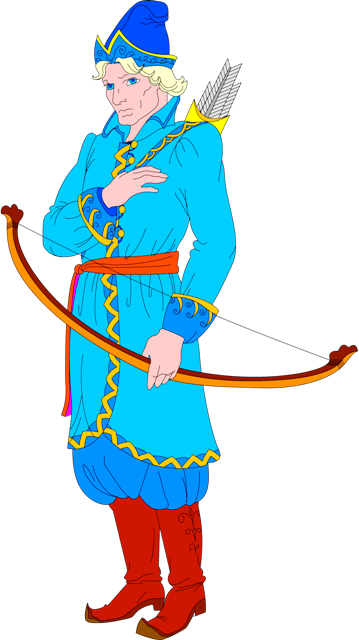 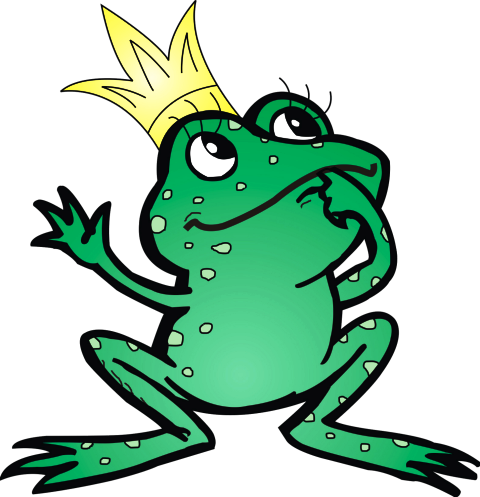 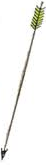 1.Назвать последующее чисел
5
6
8
9
7
8
3
4
2.Назвать соседей числа
3
4
5
1
2
3
8
9
10
7
8
9
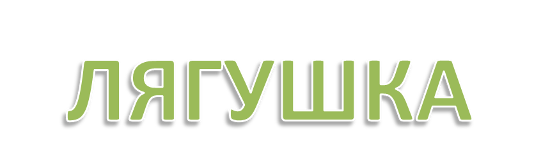 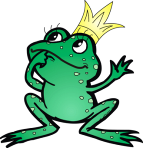 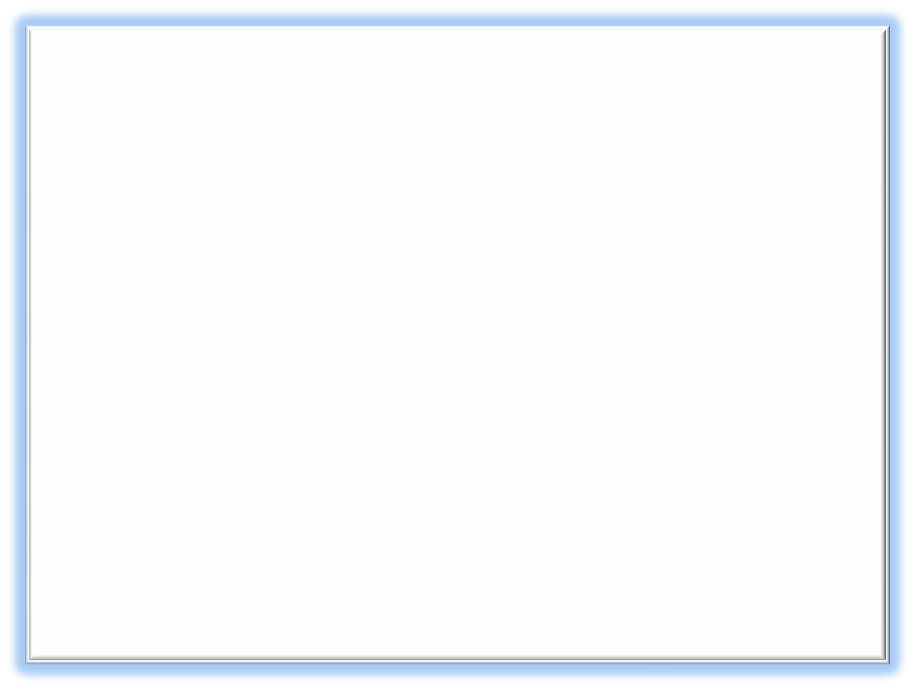 Шесть веселых медвежат
За малиной в лес спешат,Но один из них устал,
От товарищей отстал.А теперь ответ найди:Сколько мишек впереди?
Задачи в стихах
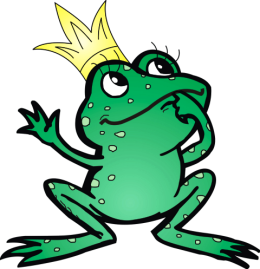 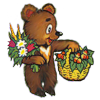 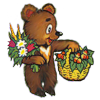 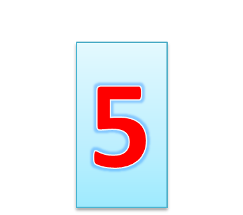 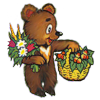 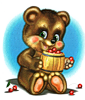 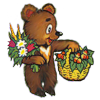 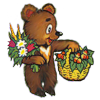 Семь весёлых поросят У корытца в ряд стоят. Два решили спать ложиться, Сколько свинок у корытца?
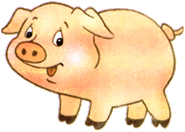 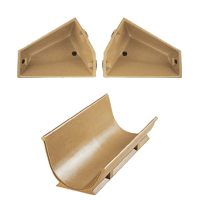 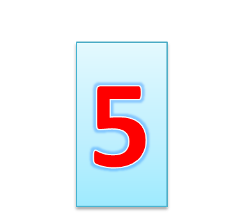 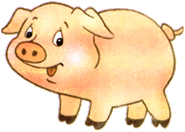 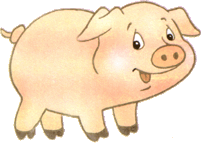 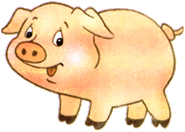 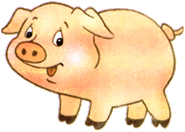 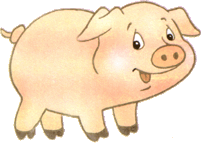 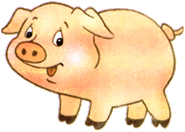 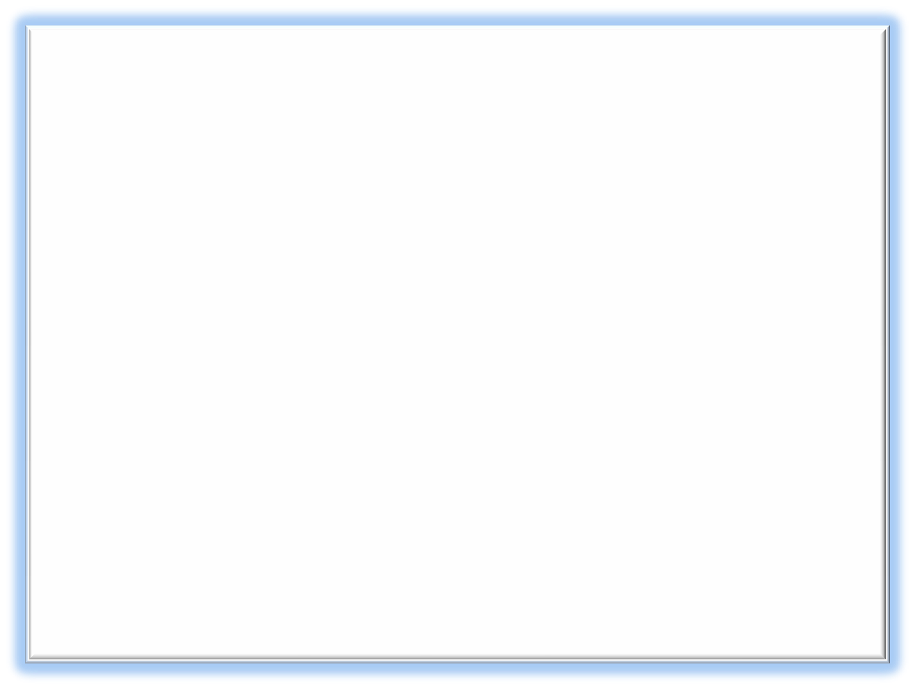 Иван-царевич выполнил задания лягушки. Лягушка прыгнула, сбросила с себя лягушечью кожу и обернулась Василисой Прекрасной.
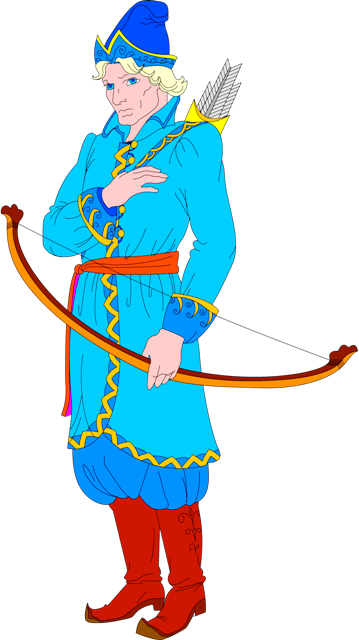 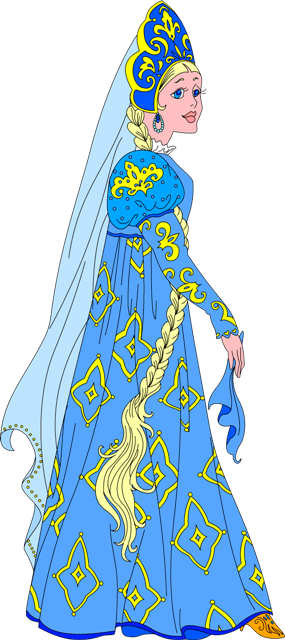 Ищи меня за тридевять земель, в тридесятом Царстве у Кощея Бессмертного
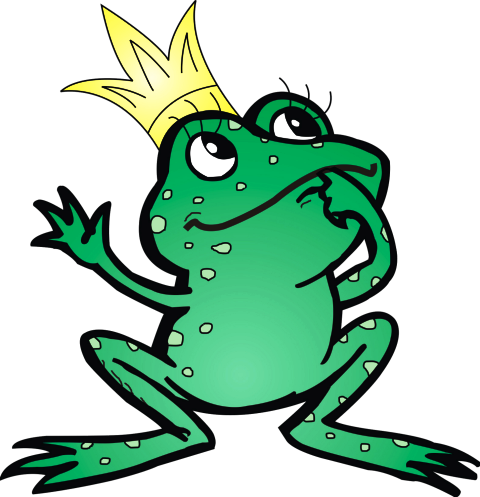 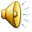 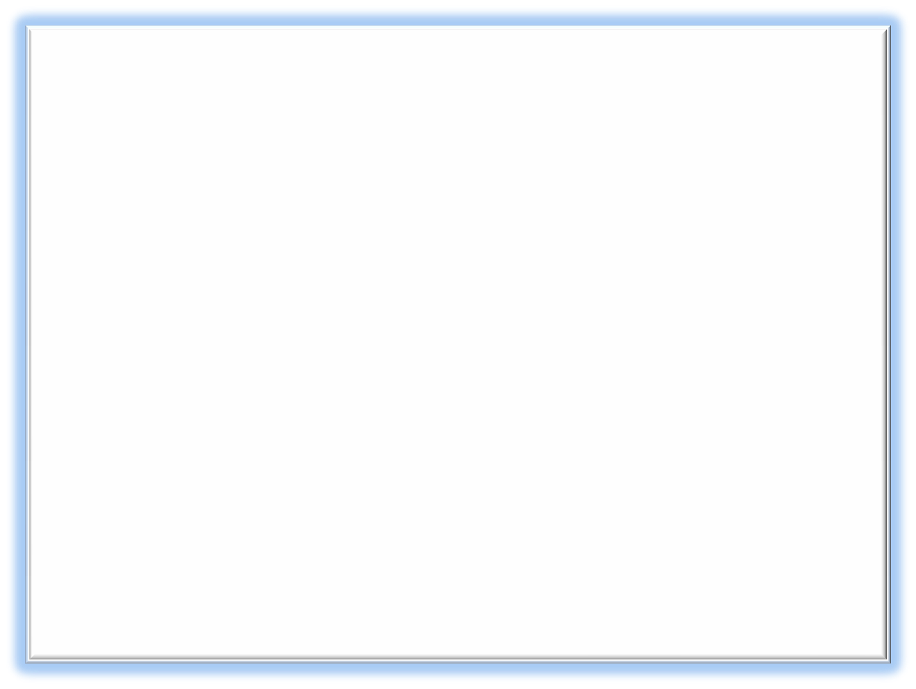 “Покажу тебе, где Кощей Бессмертный живет, если выполнишь мои задания».
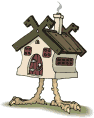 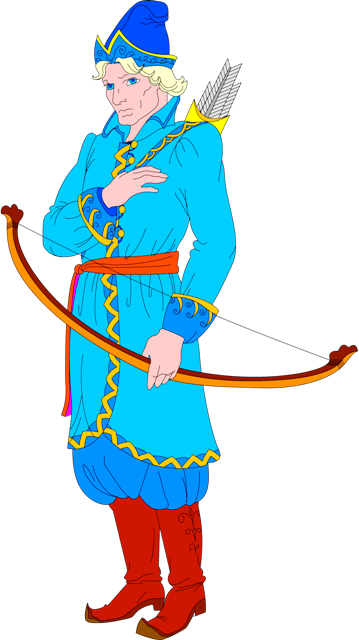 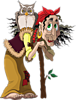 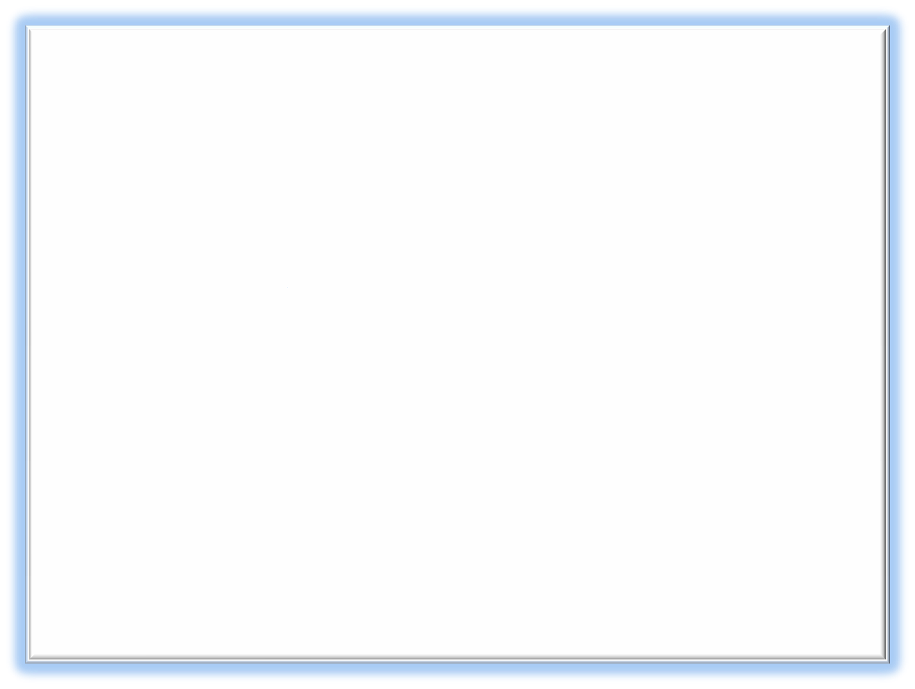 Сравни числа:
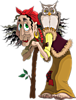 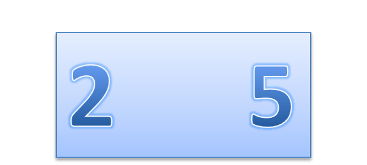 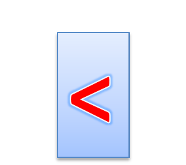 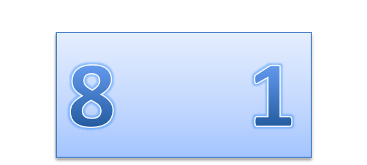 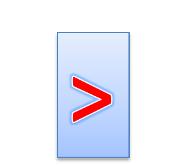 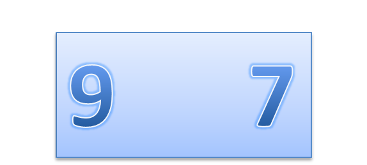 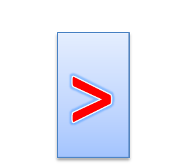 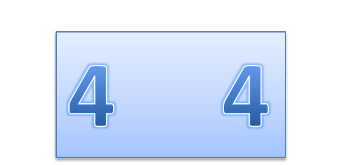 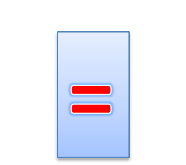 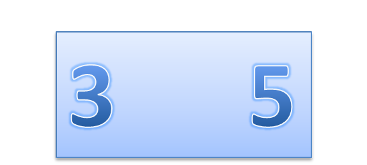 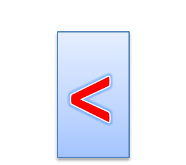 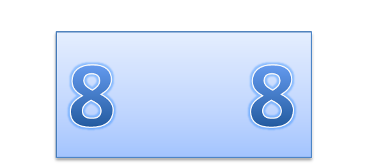 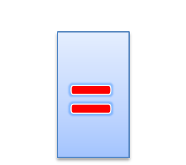 Решить примеры
2-1=
1+1=
1
2
9+1=
6-6=
10
0
“Я с тобой сражаться не буду, знаю, что ты меня все равно победишь, я эту сказку в детстве читал. Давай договоримся, если сможешь добраться до Василисы Прекрасной – освобожу ее, отпущу вас с миром. Если нет – пеняй на себя. Василису  в жены возьму, а тебя в темницу заточу».
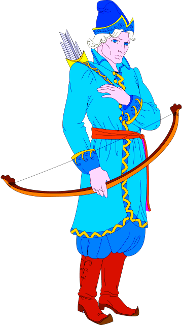 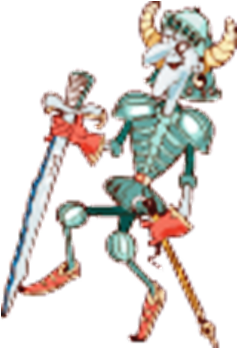 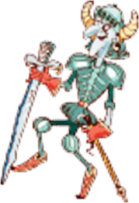 Назови предметы. По первым буквам составь слово.
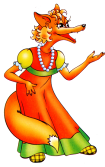 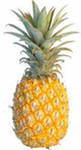 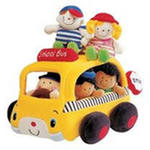 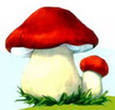 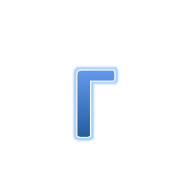 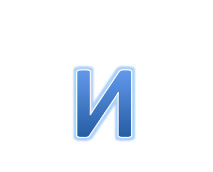 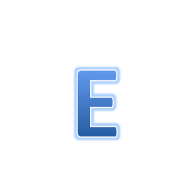 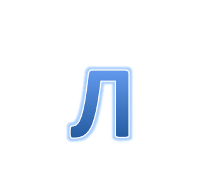 А
У
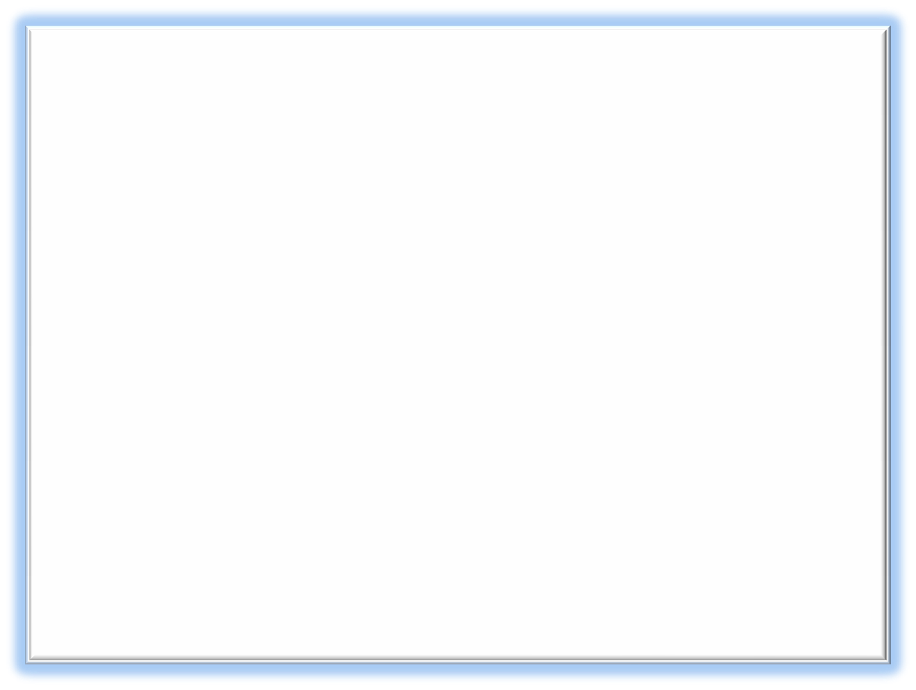 Почините ковер-самолет
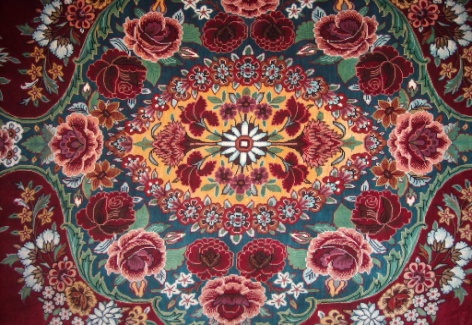 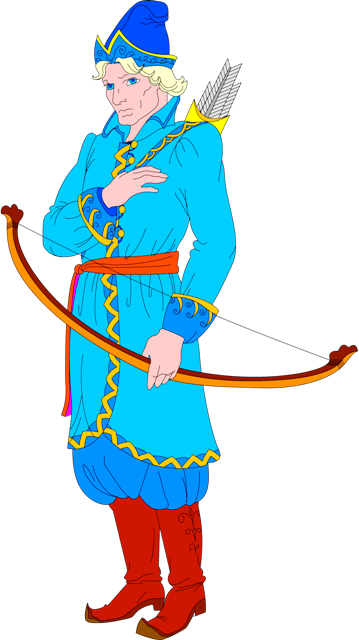 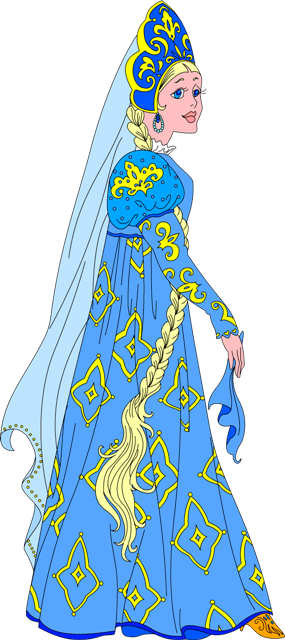 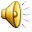 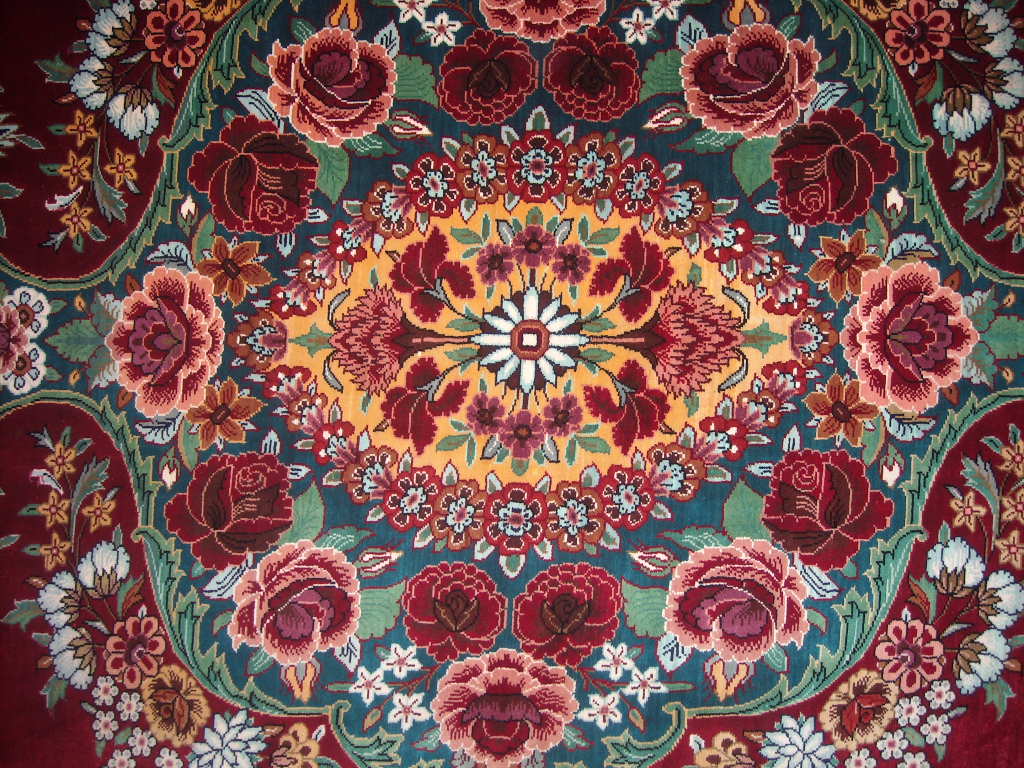 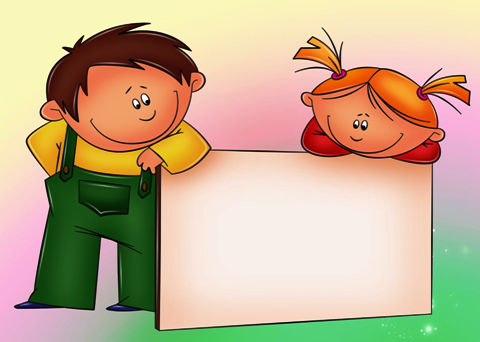 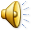 МОЛОДЦЫ!